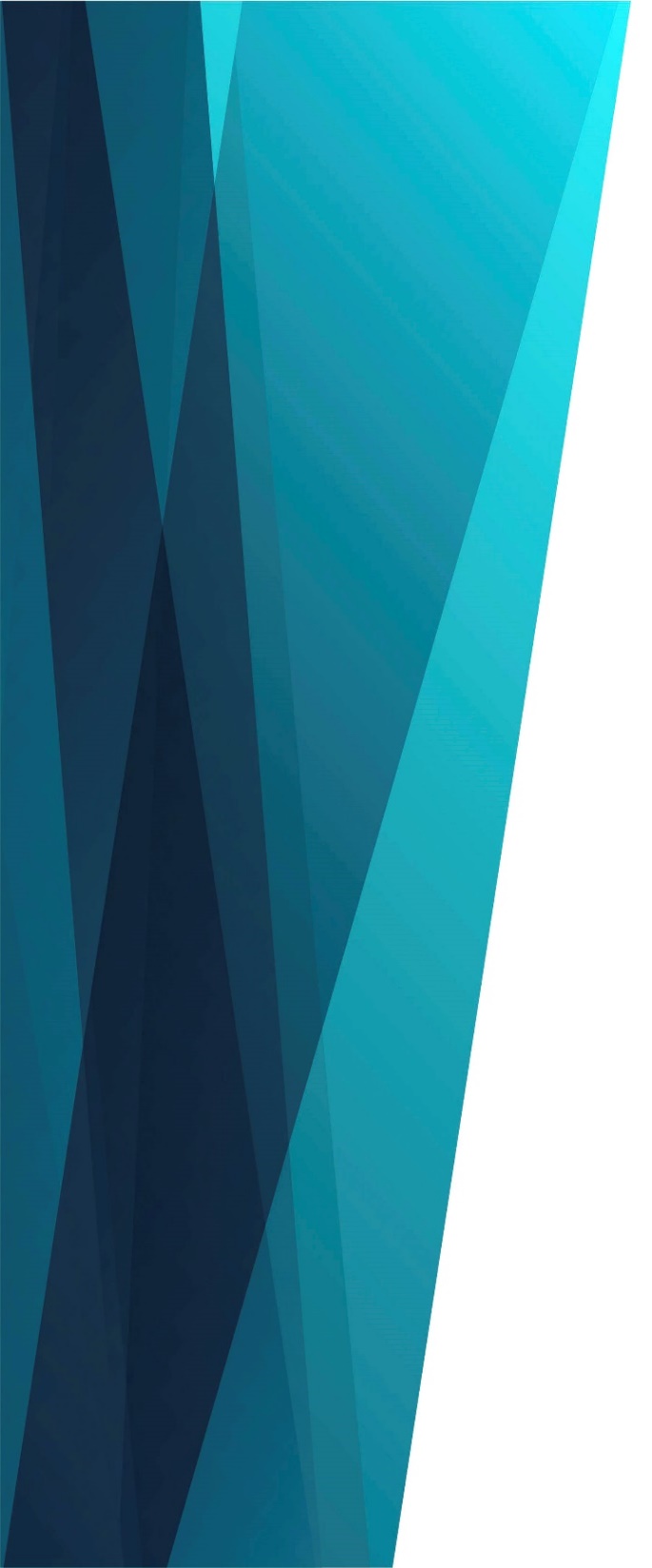 В тени крыл Твоих, Господь
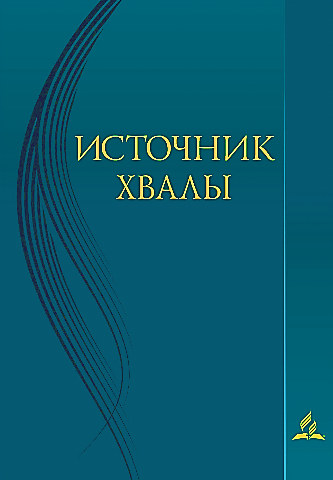 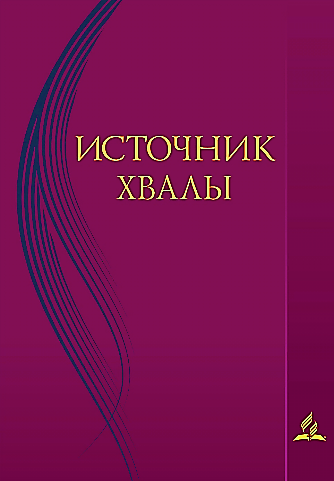 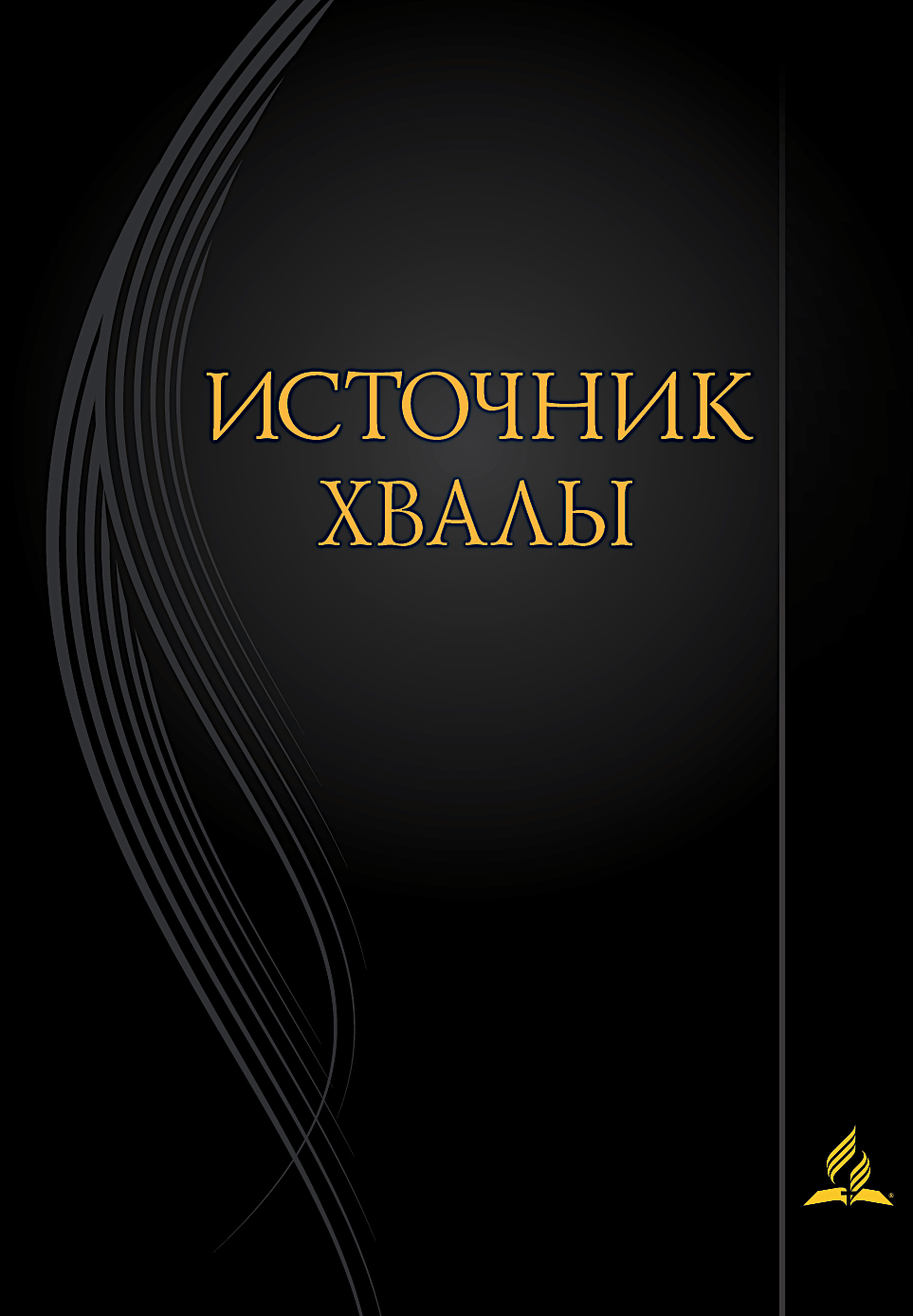 В тени крыл Твоих, Господь,
Я укроюсь,
В тени крыл Твоих покой обрету,
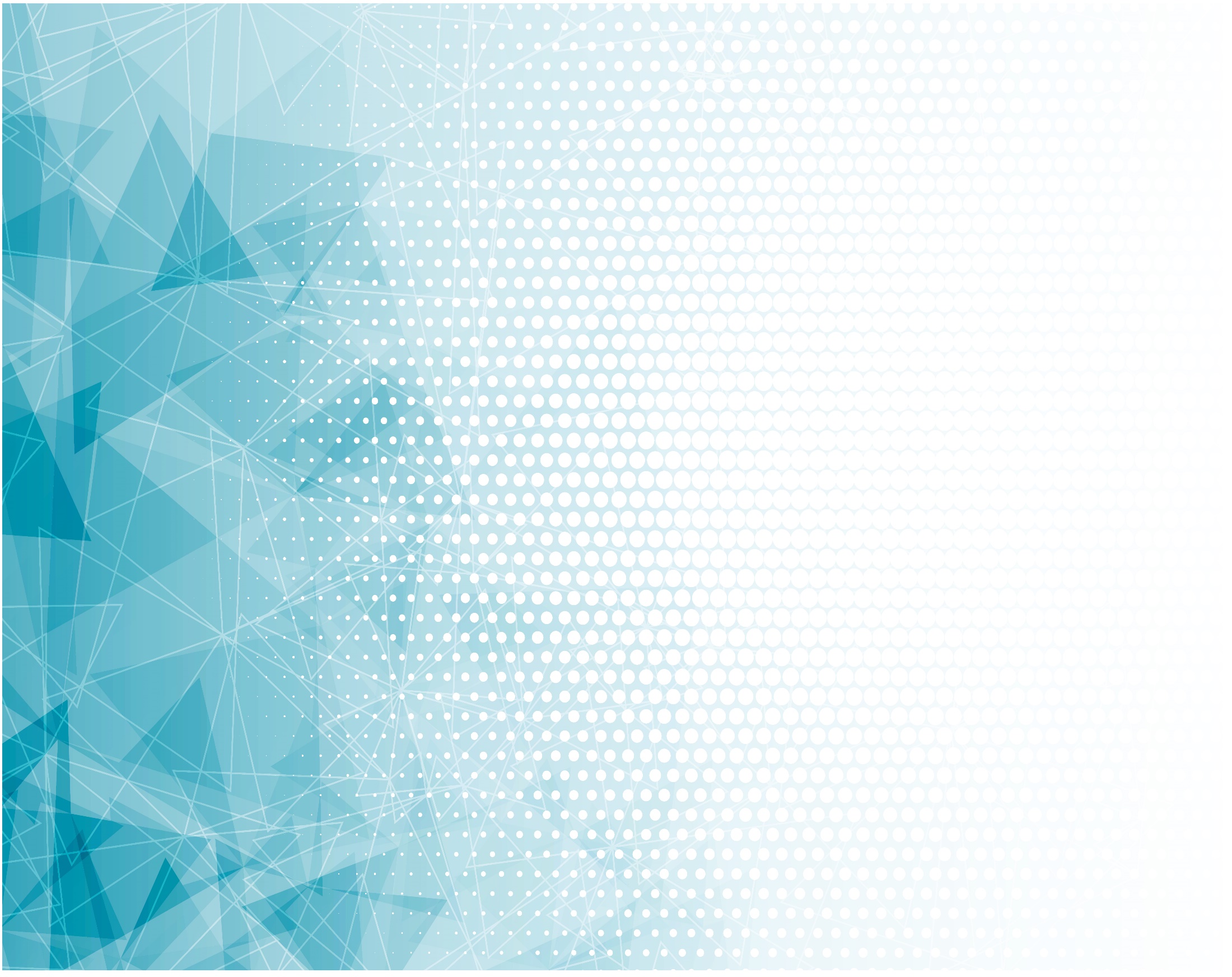 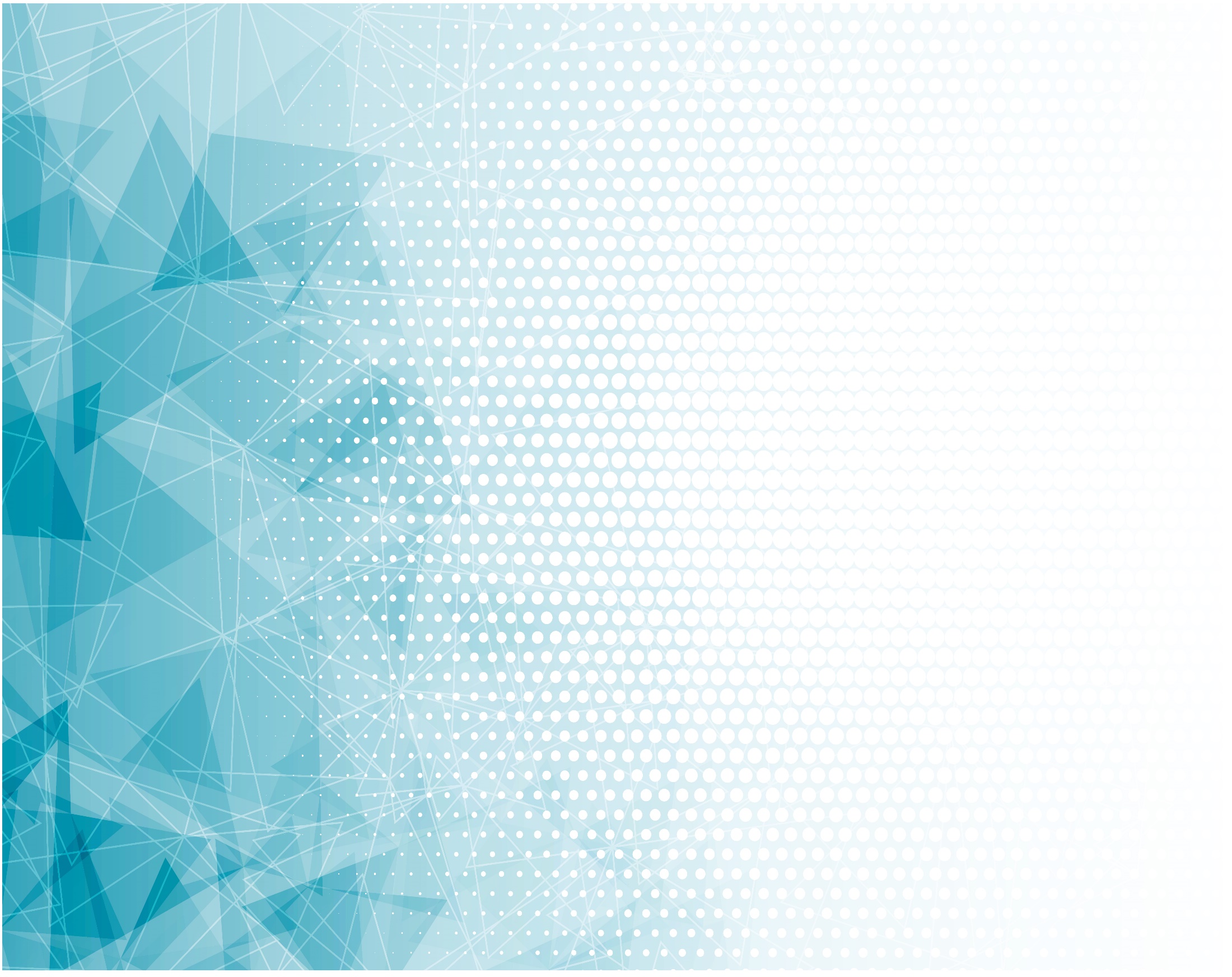 От печалей 
И невзгод
Успокоюсь,
В тени крыл Твоих.
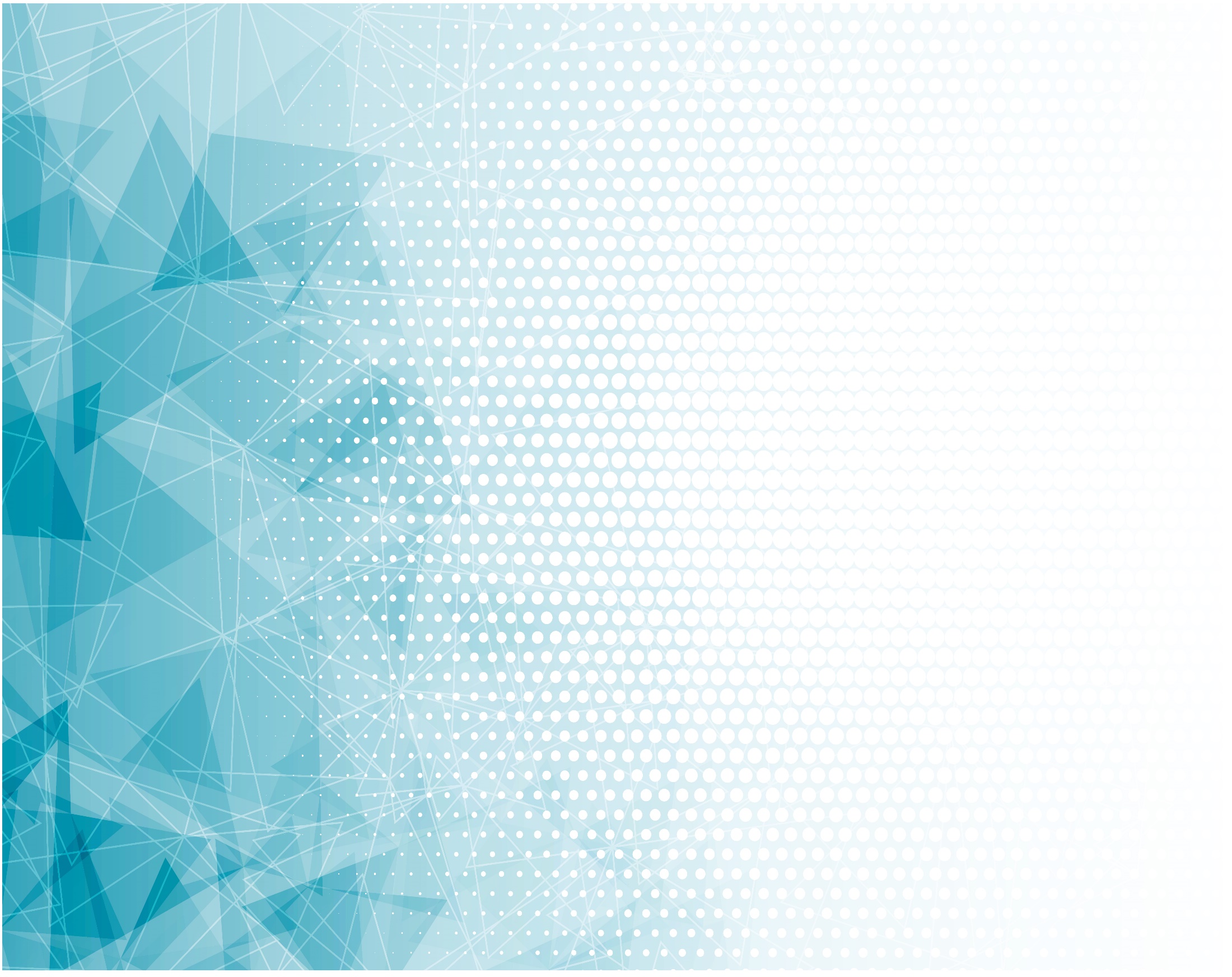 Пусть говорят,
Что на земле
Нет надежды,
Пусть говорят,
Что Ты 
Не слышишь меня.
Я знаю твёрдо, 
Что Ты любишь, 
Как прежде,
Любишь, как всегда.
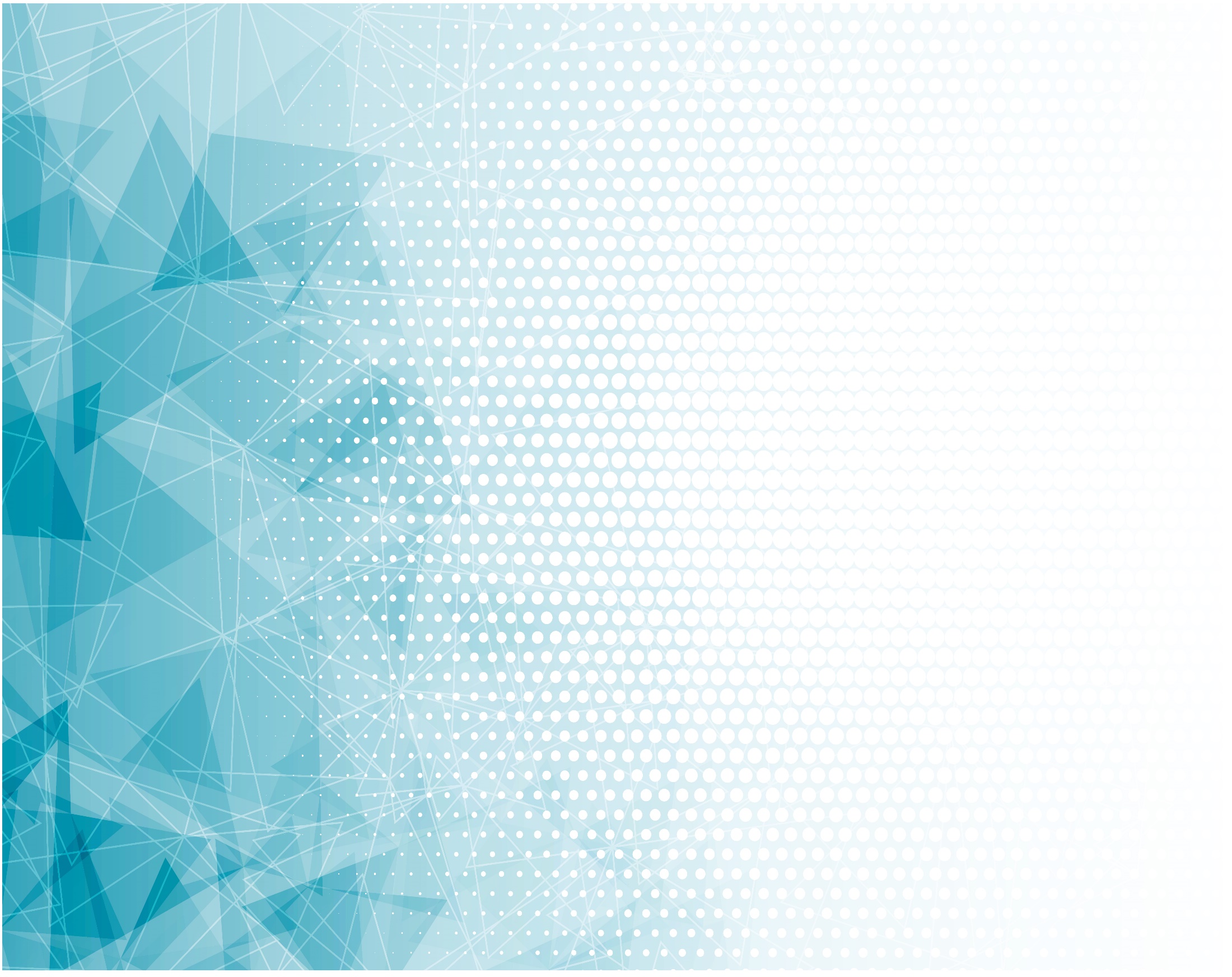 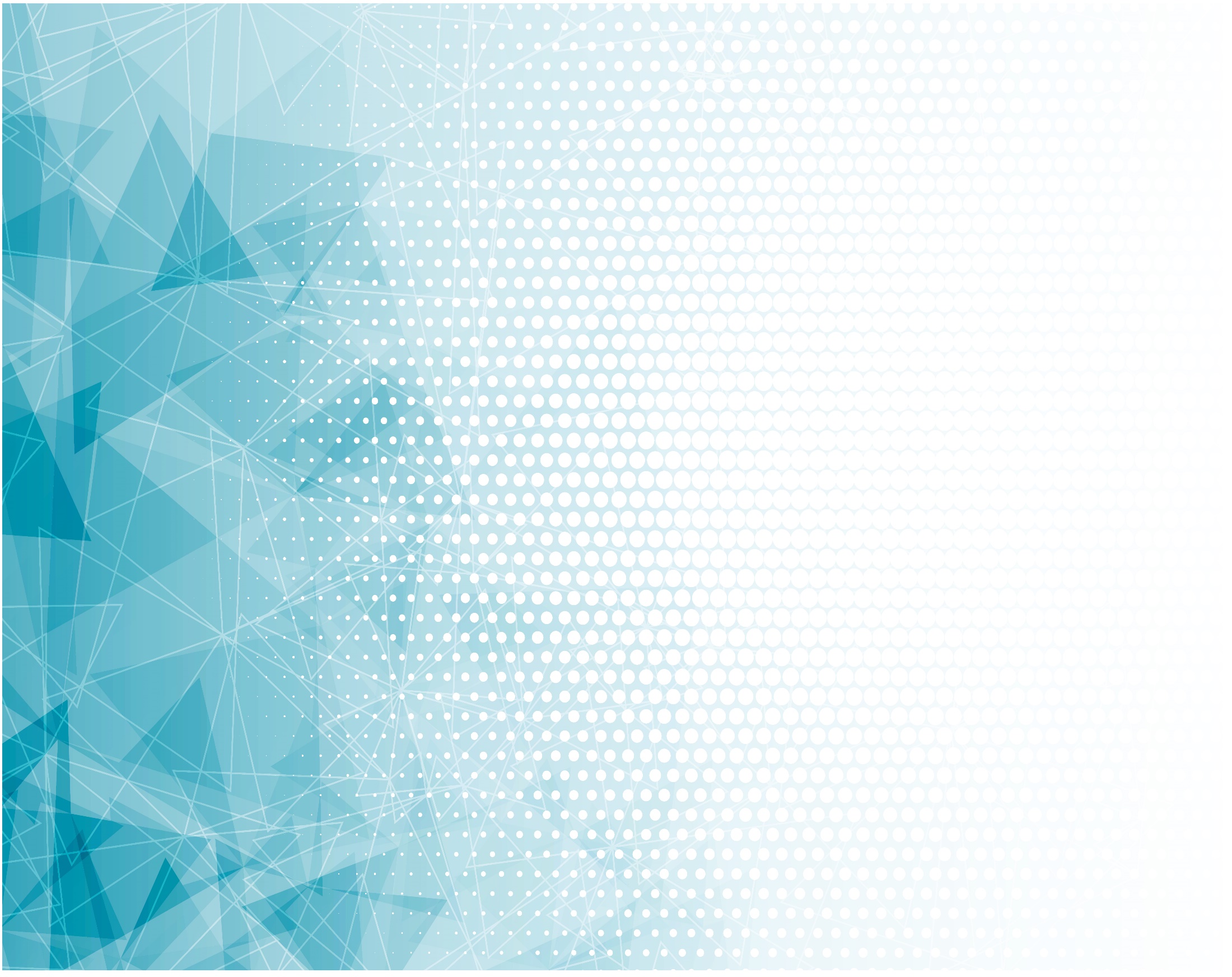 Припев:
Я верю, верю,
Что настанет тот час,
Двери рая 
Бог откроет для нас,
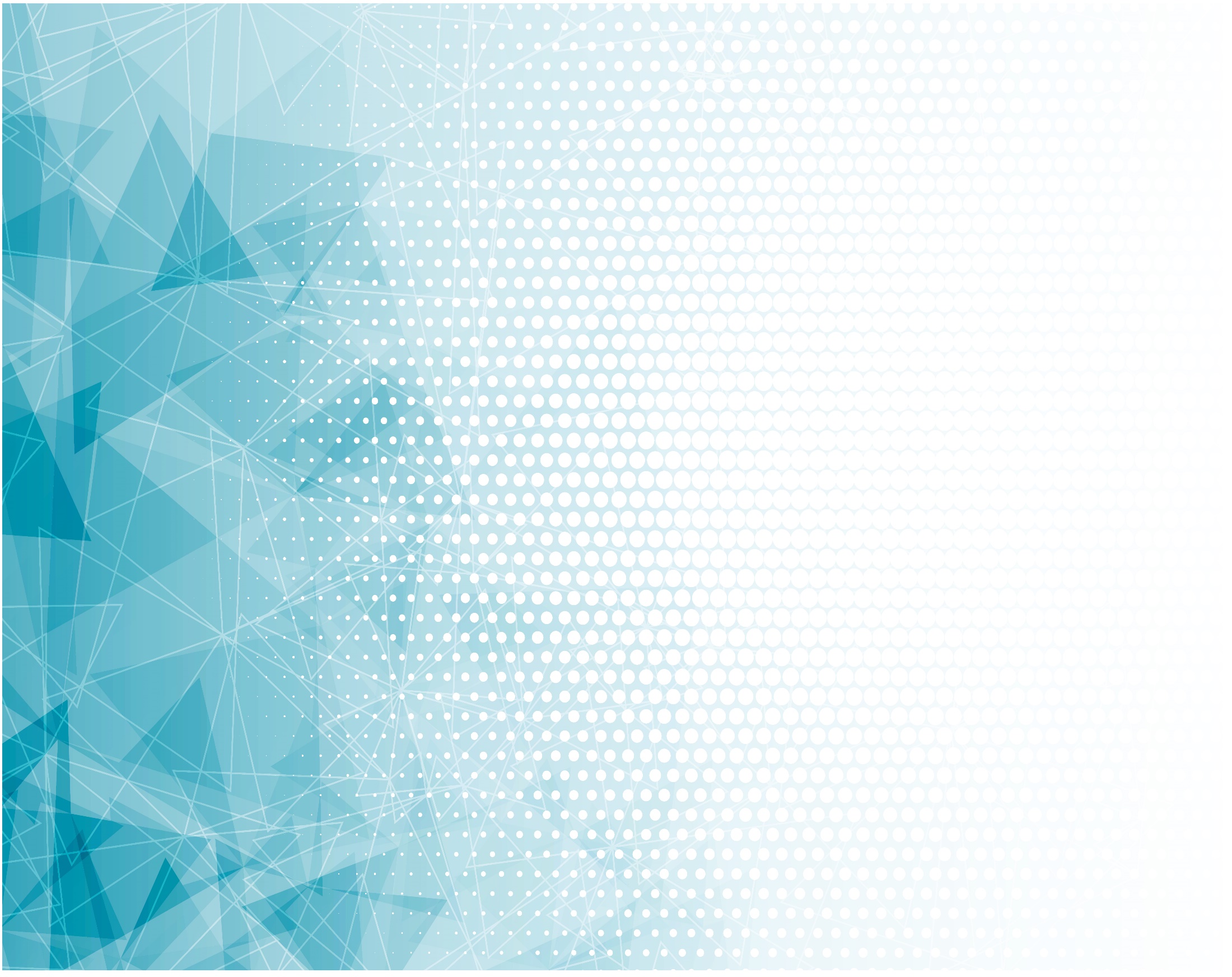 Припев:
Нежным голосом 
Он скажет: 
«Войди, 
Это всё для вас»
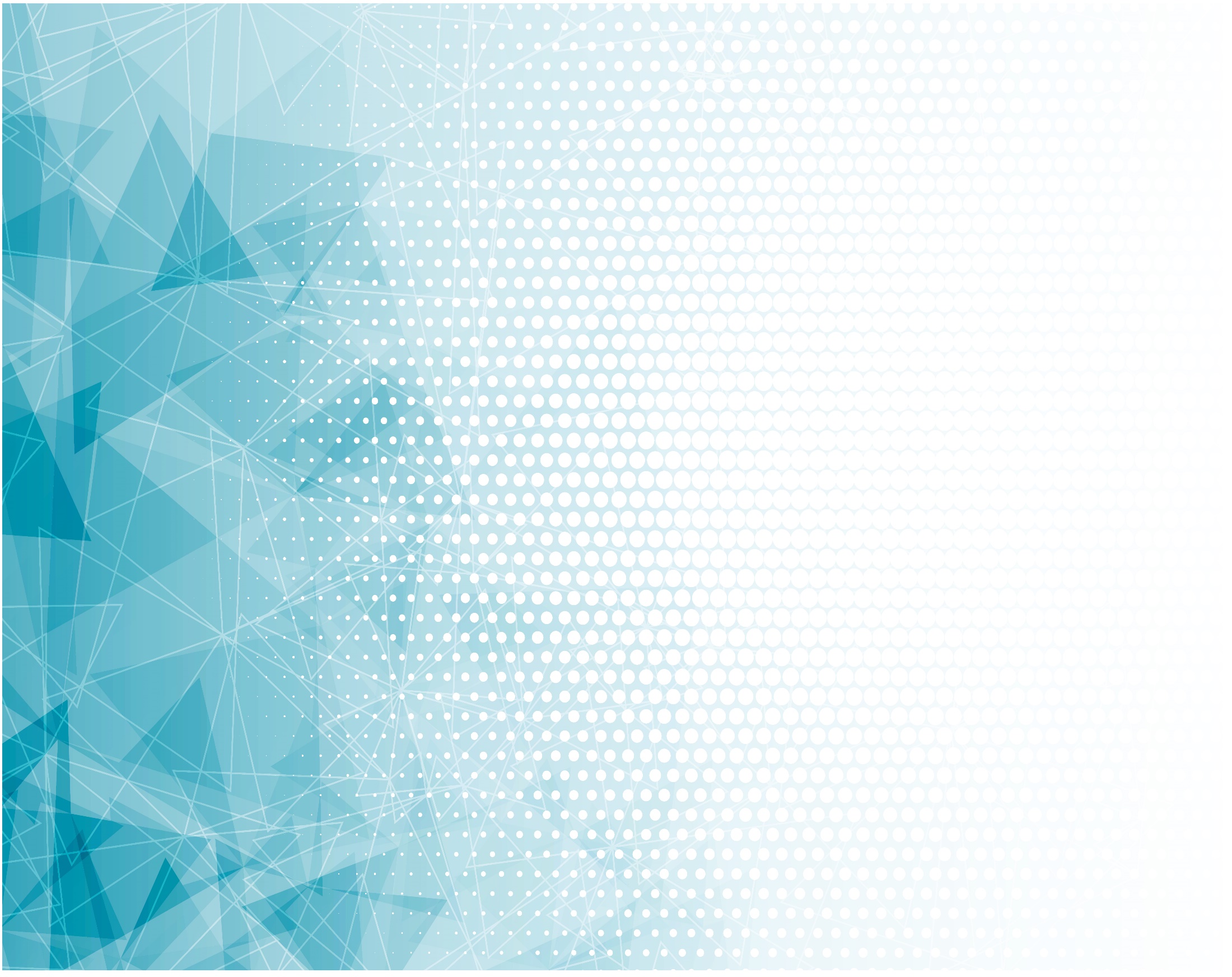 Припев:
Я на колени 
Перед Ним Преклонюсь,
В ноги Господу 
Любви поклонюсь,
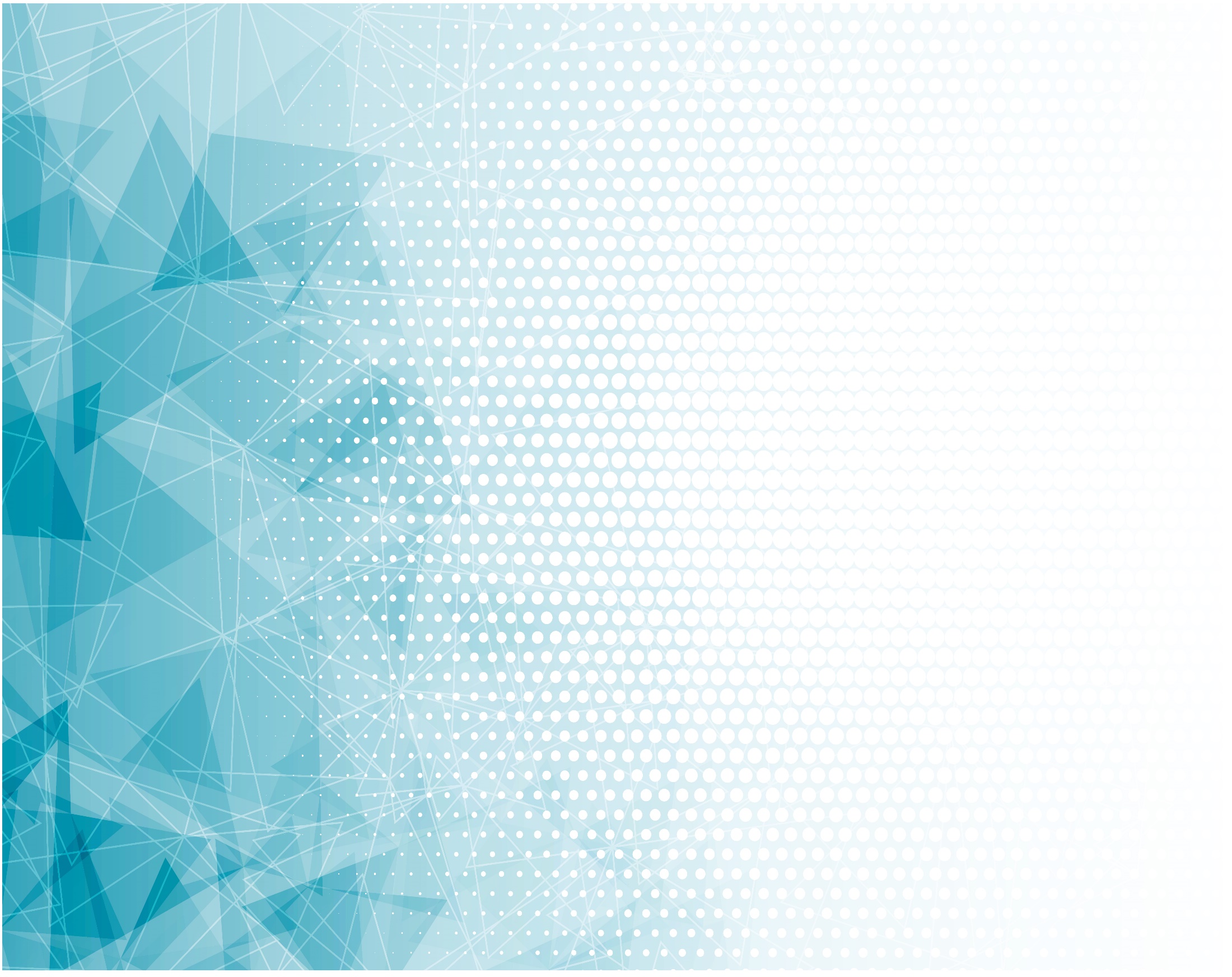 Припев:
Буду жить 
С великим сонмом Святых
В тени крыл Твоих,
В тени крыл.
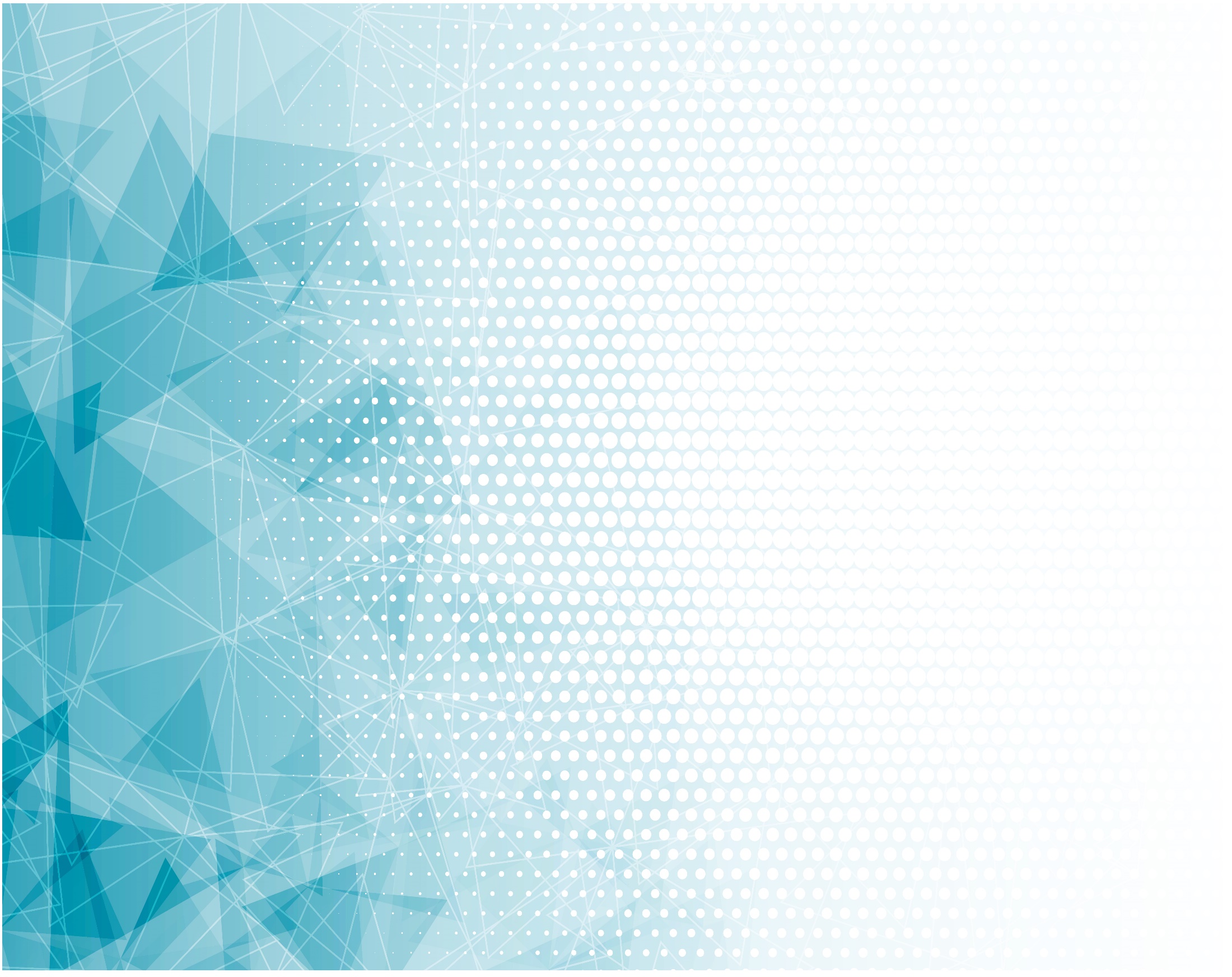 Кто ищет радости,
Добра и блаженства,
Кто ищет нежности,
Любви и тепла,
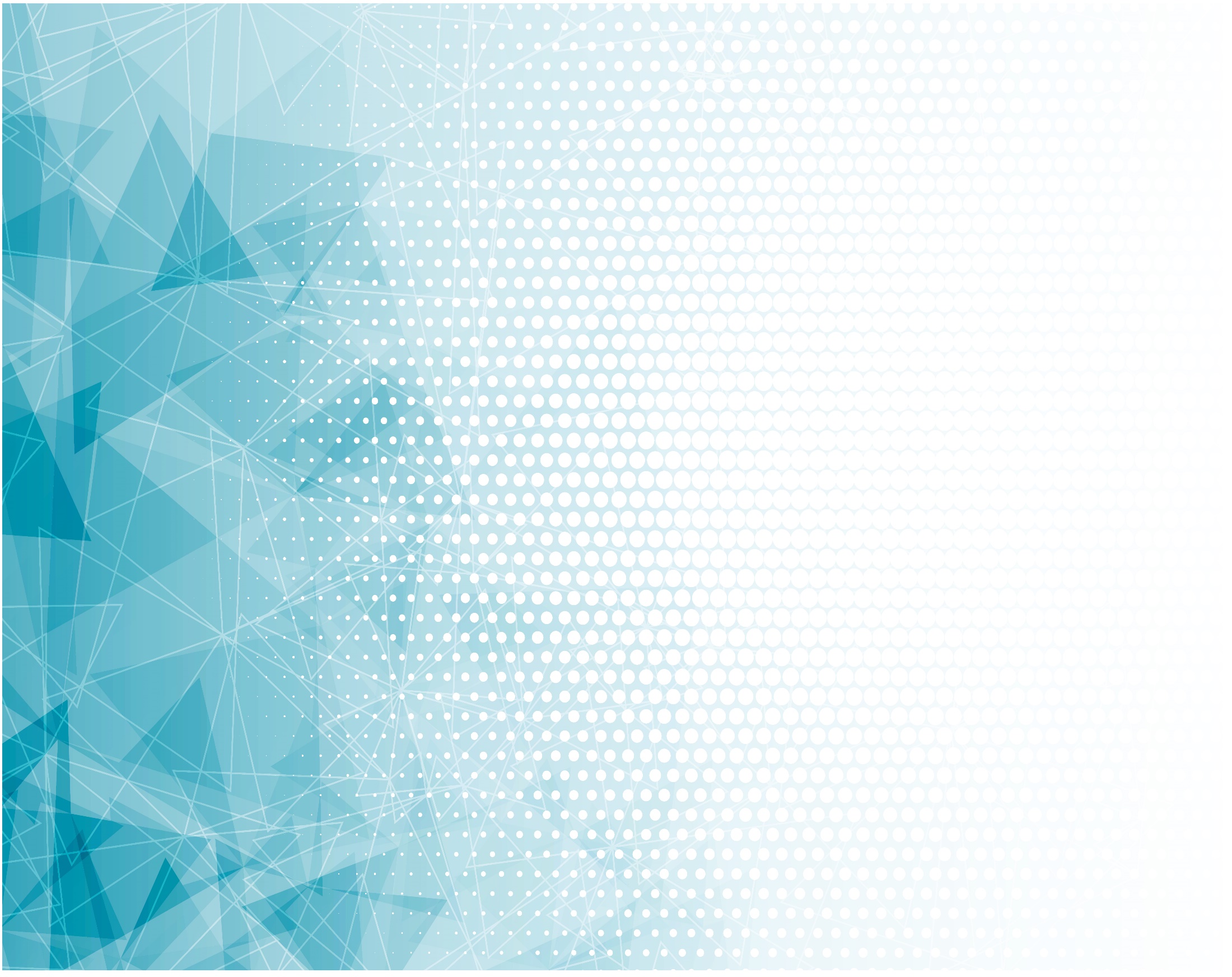 Кто жаждет 
Всей своей душой
Совершенства,
Бог зовёт тебя:
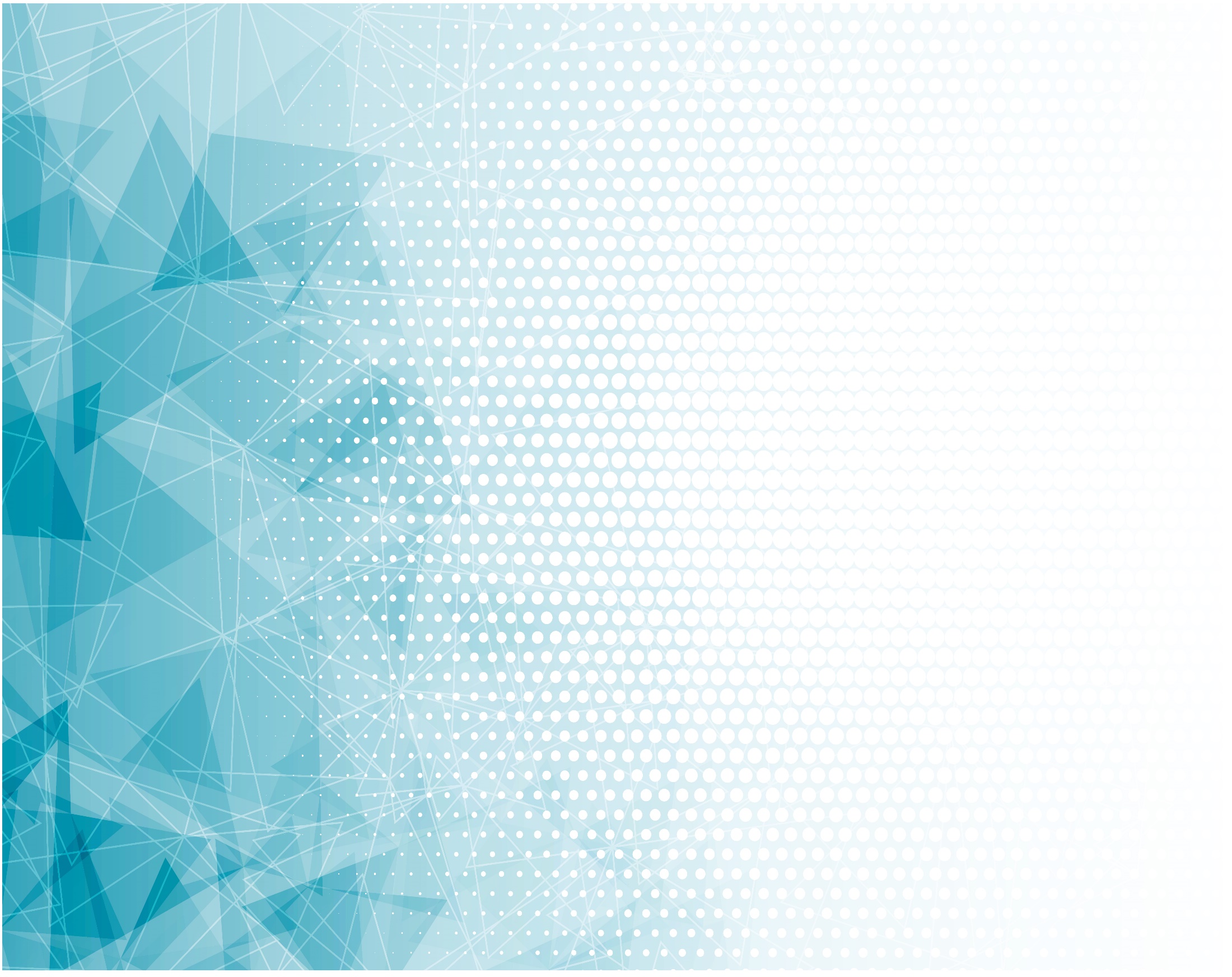 «Приди ко Мне, –
Ещё звучит 
Его голос, –
Избавлю Я 
От всех 
Страданий твоих,
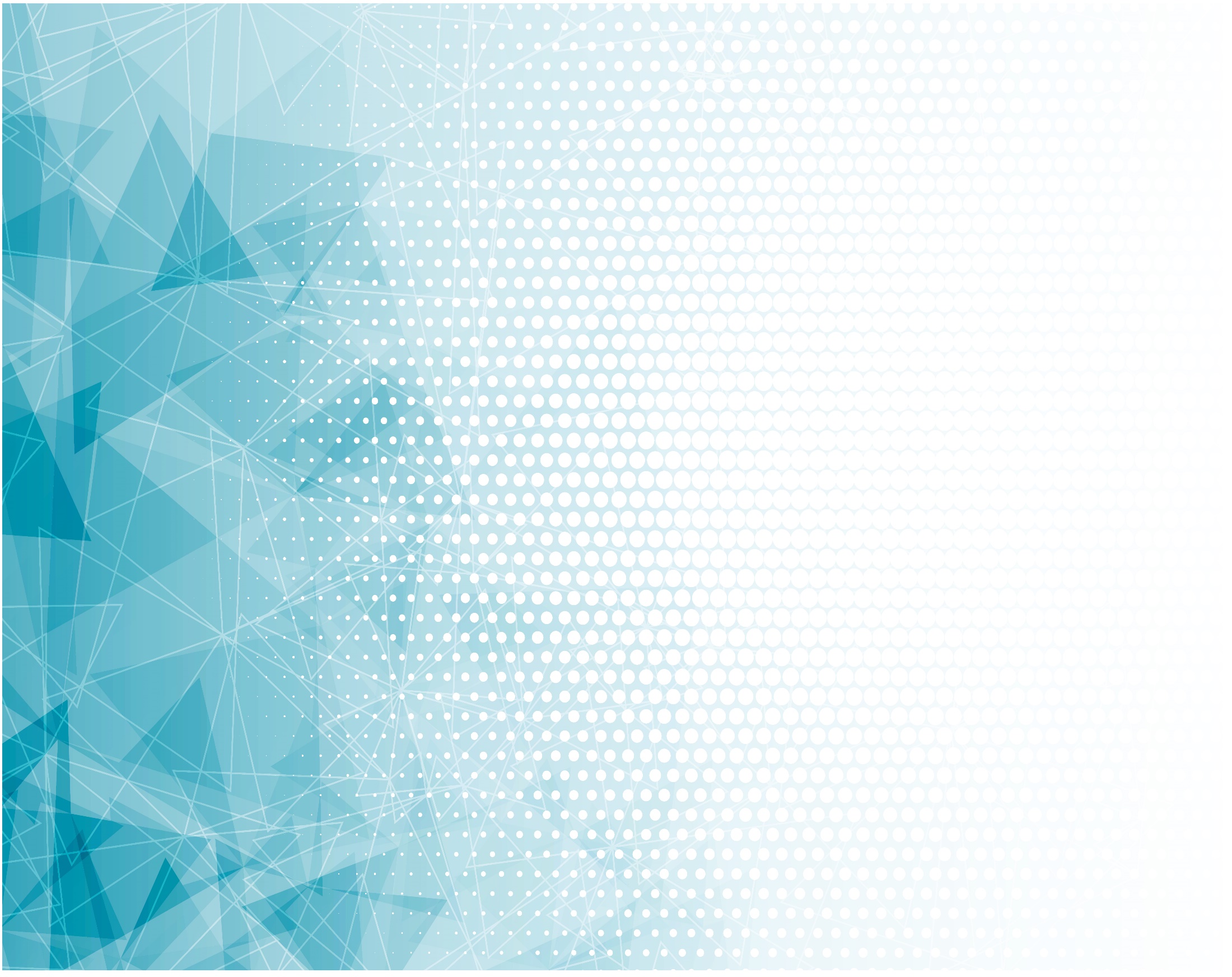 От бурь житейских
Я надёжно укрою
В тени крыл Своих».
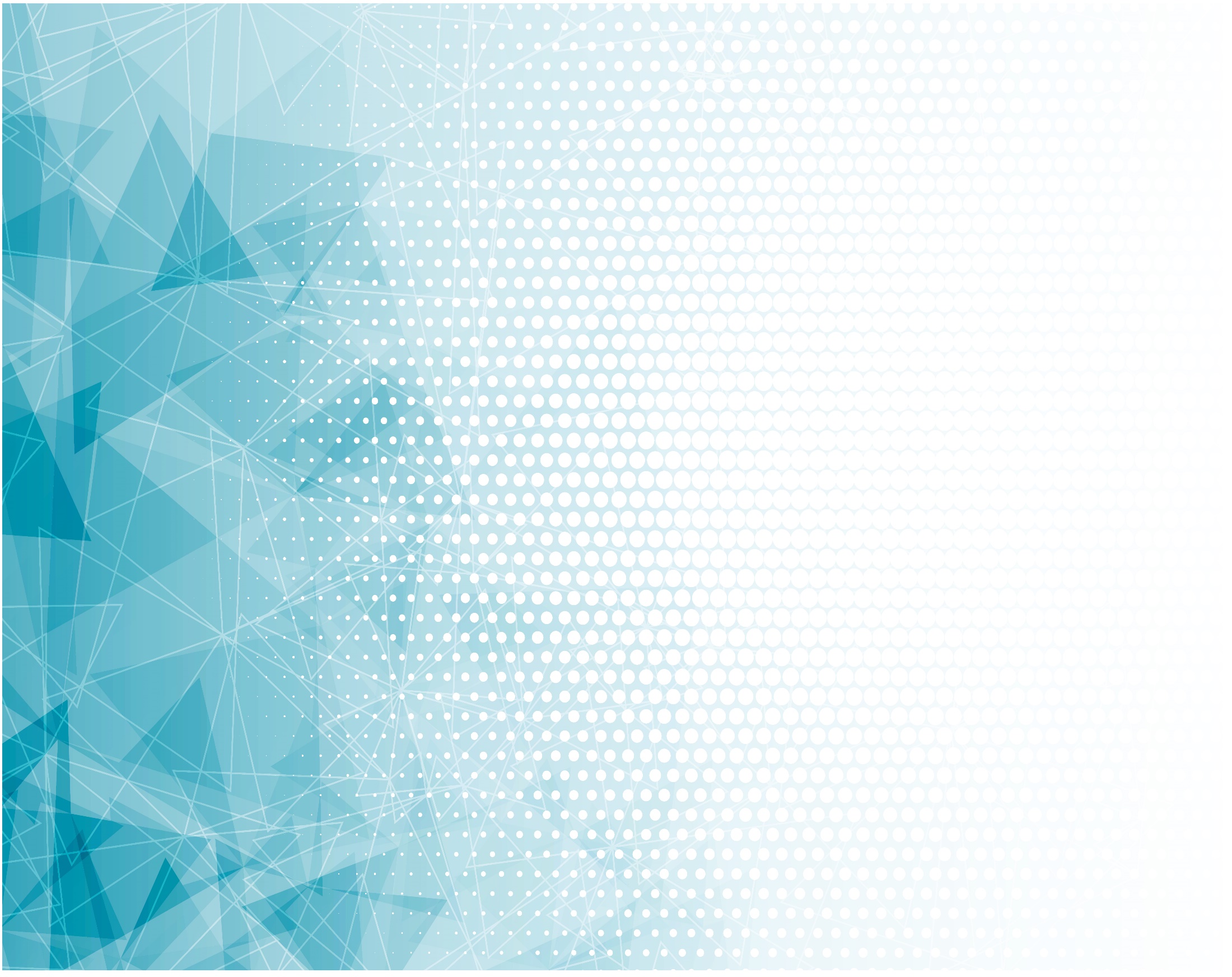 Припев:
Я верю, верю,
Что настанет тот час,
Двери рая 
Бог откроет для нас,
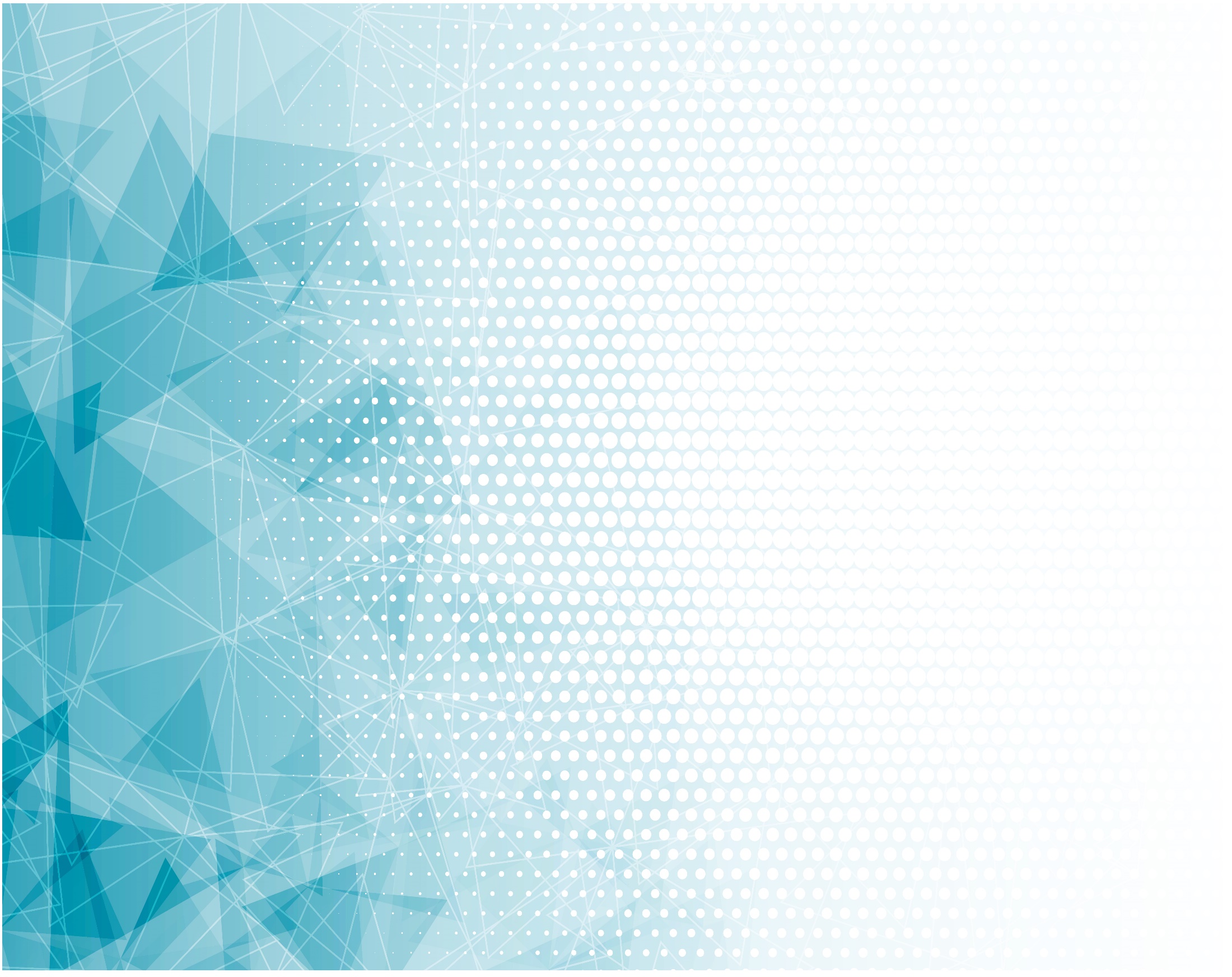 Припев:
Нежным голосом 
Он скажет: 
«Войди, 
Это всё для вас»
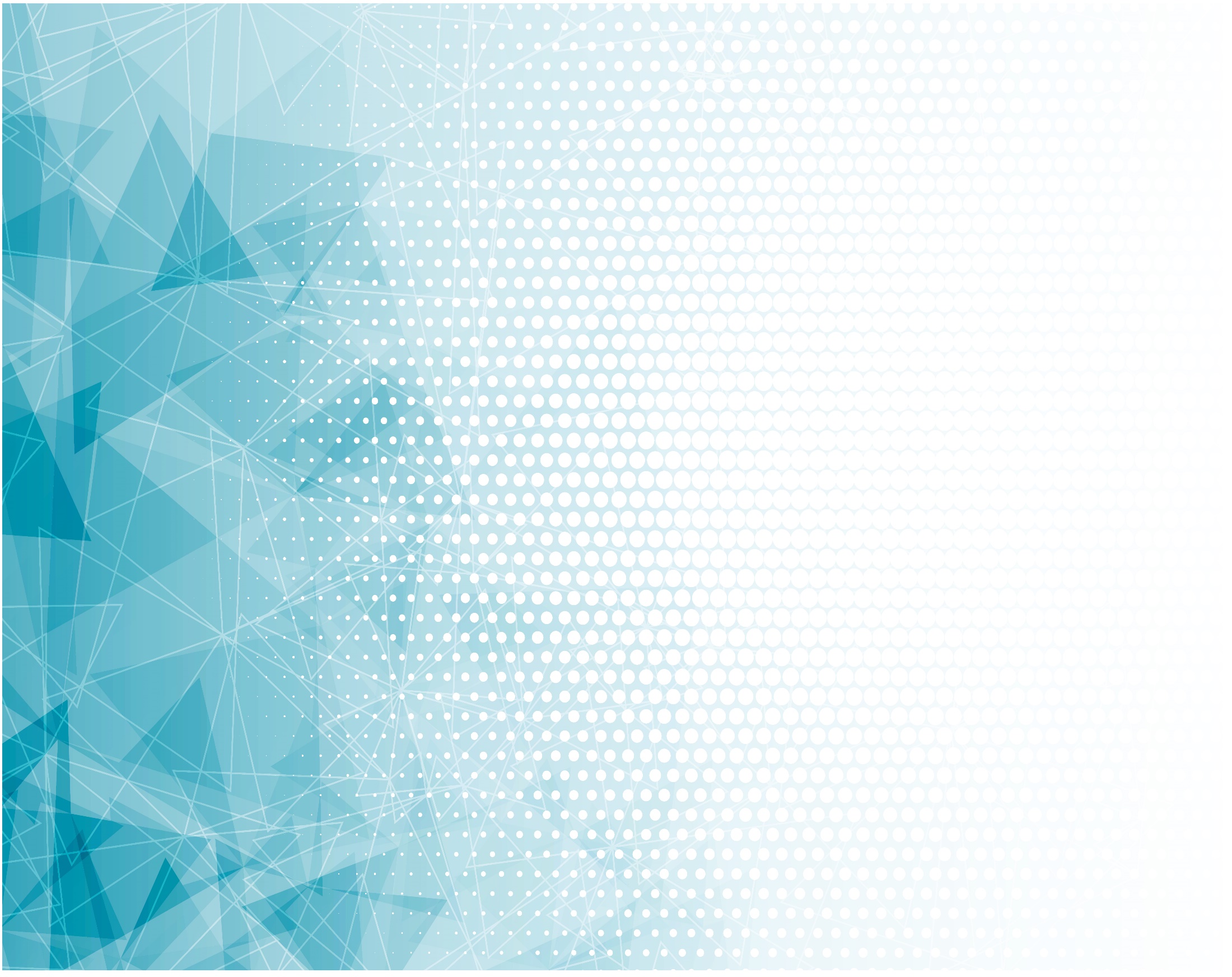 Припев:
Я на колени 
Перед Ним Преклонюсь,
В ноги Господу 
Любви поклонюсь,
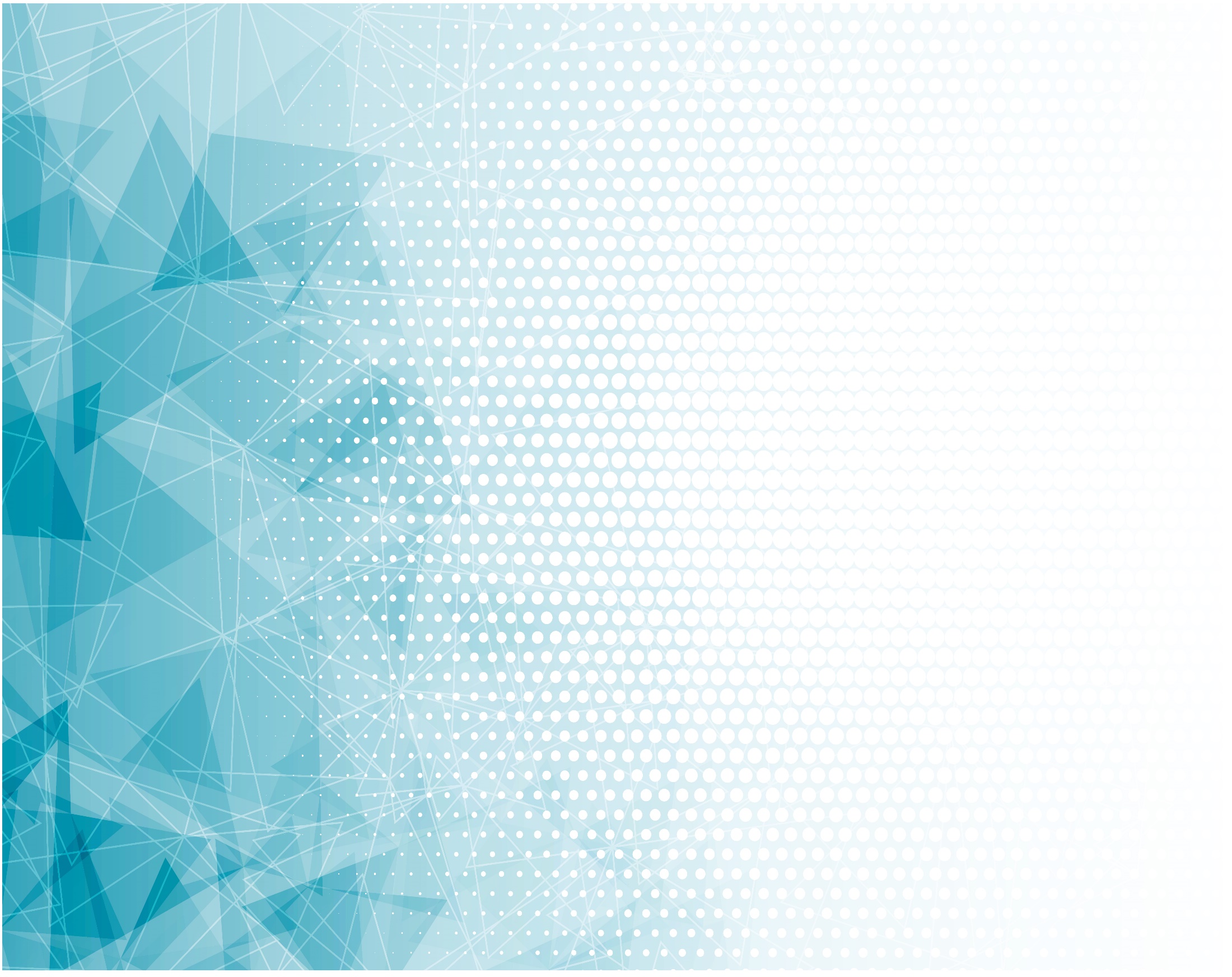 Припев:
Буду жить 
С великим сонмом Святых
В тени крыл Твоих,
В тени крыл.